DESARROLLAR LA CONFIANZA | ACLARAR VALORES
MISIÓN A MARTE
Te has ofrecido como voluntario para participar de un entrenamiento para viajar al espacio y formar parte de un esfuerzo para hacer que Marte sea habitable. Tendrás que cambiar de forma drástica tu rutina diaria para comenzar con el entrenamiento para la misión. Tienes que abandonar una de tus actividades favoritas para prepararte. 

Debido a la misión, estarás alejado de tu vida normal por un tiempo. Tendrás que abandonar una de tus metas.

En la nave espacial que te llevará a Marte hay espacio limitado. Tendrás que abandonar una de tus posesiones. 

Los ingenieros han rediseñado la nave espacial para hacerla más segura, pero ahora hay menos espacio adicional. Tienes que dejar otra de tus posesiones.

Te informan que, para poder aprovechar la misión, estarán en Marte por más tiempo y, para esto, deben realizar más entrenamiento. Perderás una de tus metas, una actividad y algo que te gustaría tener algún día. Y debido a lo ocupado que estás ahora, dos personas importantes desaparecen de tu vida porque ya no puedes sostener tus relaciones con facilidad. 

A medida que incrementa el estrés por la misión que se aproxima, ahora te resulta incluso más difícil tener tiempo para las personas que te importan. Descarta dos recuadros que contengan personas importantes.

Cuando te preparas para embarcar, se hace cada vez más evidente que la misión ocupará décadas de tu vida. Debes descartar cuatro más de los recuadros sobrantes. ¿Cuáles?

Has regresado de la misión y vivirás el resto de tu vida solamente con esta persona, posesión, meta o actividad.
© 2022 OVERCOMING OBSTACLES
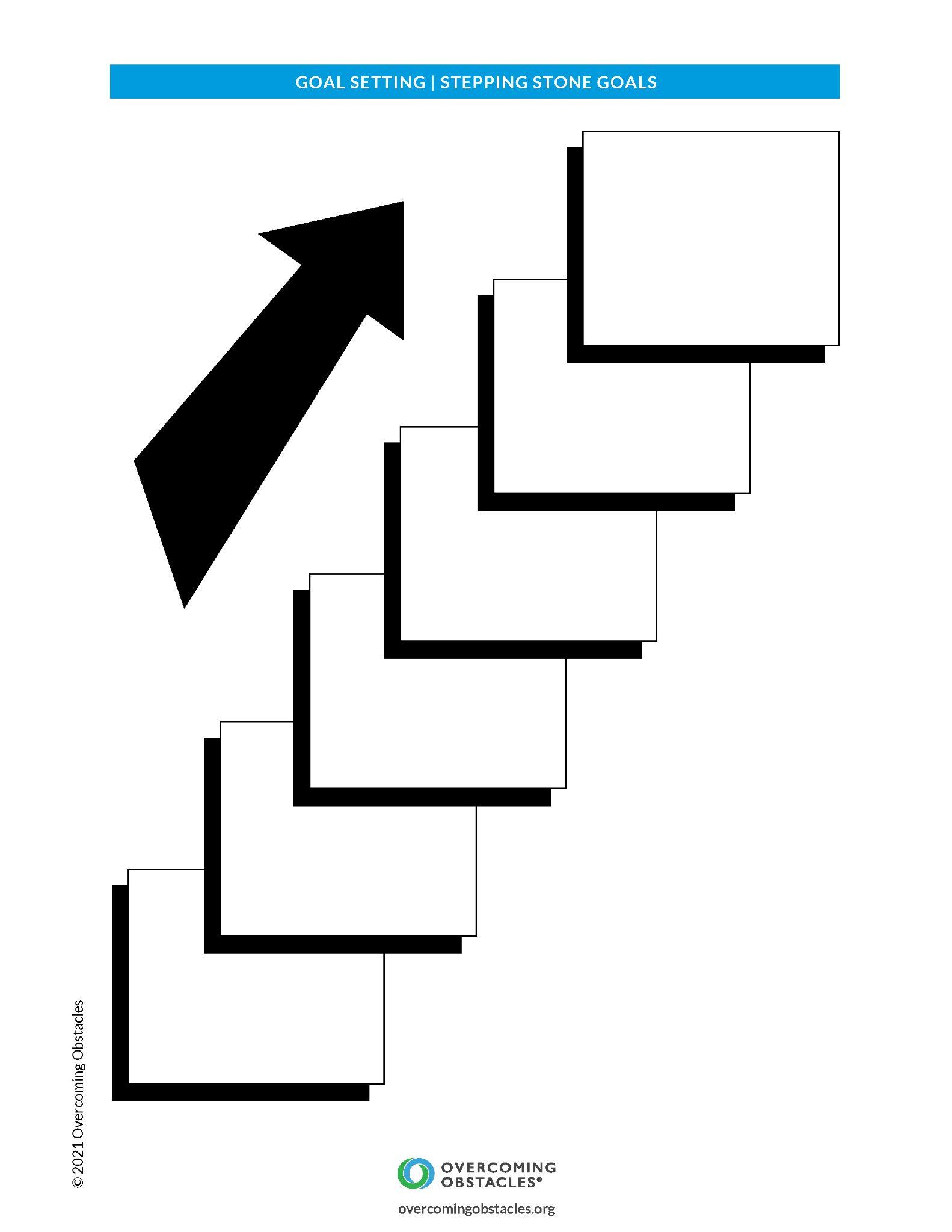